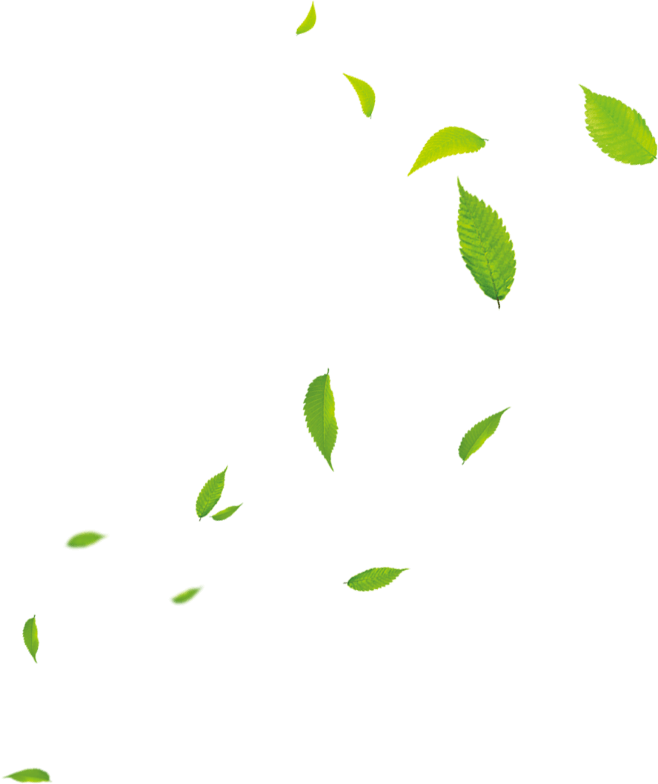 翻译与当代各国的文化交流（下）
我国新时期以来对外国文学的翻译
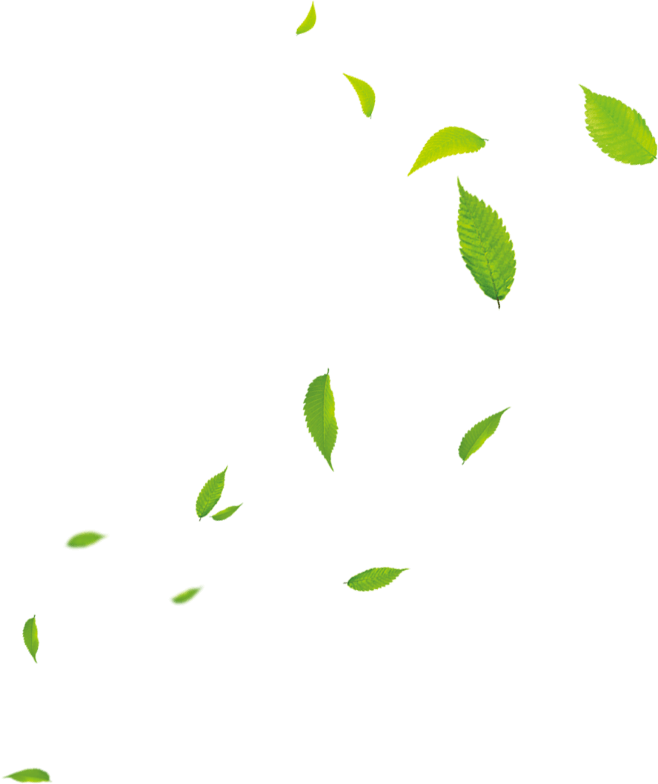 西方现代派文学
当代西方通俗文学
世界文学经典名著
01
02
03
目录
CONTENTS
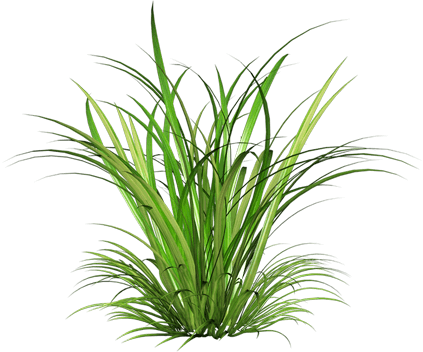 西方现代派文学
定义：
第一次世界大战以来表现现代主义思潮的多种流派的总称，包括象征主义、表现主义、未来主义、意向主义、意识流、超现实主义、荒诞文学、垮掉的一代、黑色幽默等。

背景：
西方资本主义自由竞争发展到垄断资本主义，社会矛盾加剧
一战和十月革命加强了西方文明的破灭感和资本主义的危机感
人们对现实感到幻灭、对历史发展的信念产生动摇
“重主观表现、重艺术想象、重形式创新”
新时期我国对西方现代派文学的译介
20世纪50年代：在“革命的现实主义和浪漫主义”的文艺原则的指导下，基本停止了对该类文学作品的译介；

60年代初期至文化大革命结束：仅有一批作为反面教材供批判用的前苏联和欧美的文学作品，如《等待戈多》《麦田守望者》；

新时期以后，中国社会科学院外国文学研究所从事西方现当代文学研究的研究人员将西方现代派文学再次引入中国；
     《外国文艺》

此后，整部的西方现代派文学论著、丛书、文集和作品集相继出版
国内第一本集中介绍西方现代派文学艺术的杂志
新时期我国对西方现代派文学的译介
论著：《现代西方文论选》、《萨特研究》、《西方现代派文学资料选辑》等

丛书：陆续出版“外国文艺丛书”40余种，如《当代英国短篇小说》、《第二十二条军规》、《荒诞戏剧集》《二十世纪外国文学丛书》等；

作品集：《外国现代派作品选》（国内迄今为止最系统、最全面的介绍西方现代派文学的选集)
当代西方通俗文学
定义：
“与世俗沟通”、“浅显易懂”且具“娱乐消遣功能”的文学作品
（侦探小说、冒险小说、西部小说、历史小说、哥特小说、言情小说、警察小说、甜蜜野蛮小说等)

背景：
20世纪后半期，西方社会进入后工业化资本主义阶段，精神领域的生产日益通俗化、商品化。严肃文学和通俗文学的界限逐渐消失，通俗文学高度繁荣。
新时期我国对当代西方通俗文学的译介
新中国初期及“文化大革命”十年，由于极左思想，该类文学长期受到我国排斥；
改革开放以来：
《译林》杂志创刊（国内介绍外国通俗文学的先锋阵地）
《尼罗河上的惨案》（文化大革命后公开出版的第一部有影响的外国通俗文学作品）



各出版社将翻译出版当代外国通俗文学作品作为重要组成部分，大量外国通俗文学作品和畅销书涌入中国（侦探小说：阿加莎·克里斯蒂 柯南·道尔）
各出版社推出外国通俗文学丛书，如“译文通俗小说”、“世界畅销书译从”、译林出版社的“当代外国流行小说名篇丛书”等
为外国通俗文学引进中国打开大门
新时期我国对世界文学经典名著的译介
重印“文化大革命”前已翻译出版的名著，如《哈姆雷特》，《一千零一夜》等

1978年5月，为缓解书荒重印《悲惨世界》、《高老头》、《威尼斯商人》等16种外国文学名著
* 以五六十年代的翻译选择规范为标准：被马列经典作家肯定过的具有进步意义的作品+政治色彩较少的神话和民间故事

恢复“外国文学名著丛书”出版计划（偏向外国古典文学名著的译介）、推出“二十世纪外国文学丛书”（主要是外国的现当代文学作品），荣获首届全国优秀外国文学图书奖特别奖

20世纪80年代至今：我国的世界文学经典名著翻译沿着丛书化、系列化的道路发展
国别、洲别丛书：“苏联当代文学丛书”、“美国文学丛书”、“法国二十世纪文学丛书”等
文体类别丛书：“世界散文随笔精品文库”、“世界百年经典诗歌丛书”、“外国抒情小说集”等
新时期我国对世界文学经典名著的翻译出版特点
经典的设立标准：由政治意识形态到作品的文学性、艺术性

数量：经历了从“书荒”到“书海”，出版丛书化、系列化、多元化的历程

题材选择：多样化

世界文学经典名著的影响与接受：古典文学经典让位与现当代文学经典
谢谢观看！